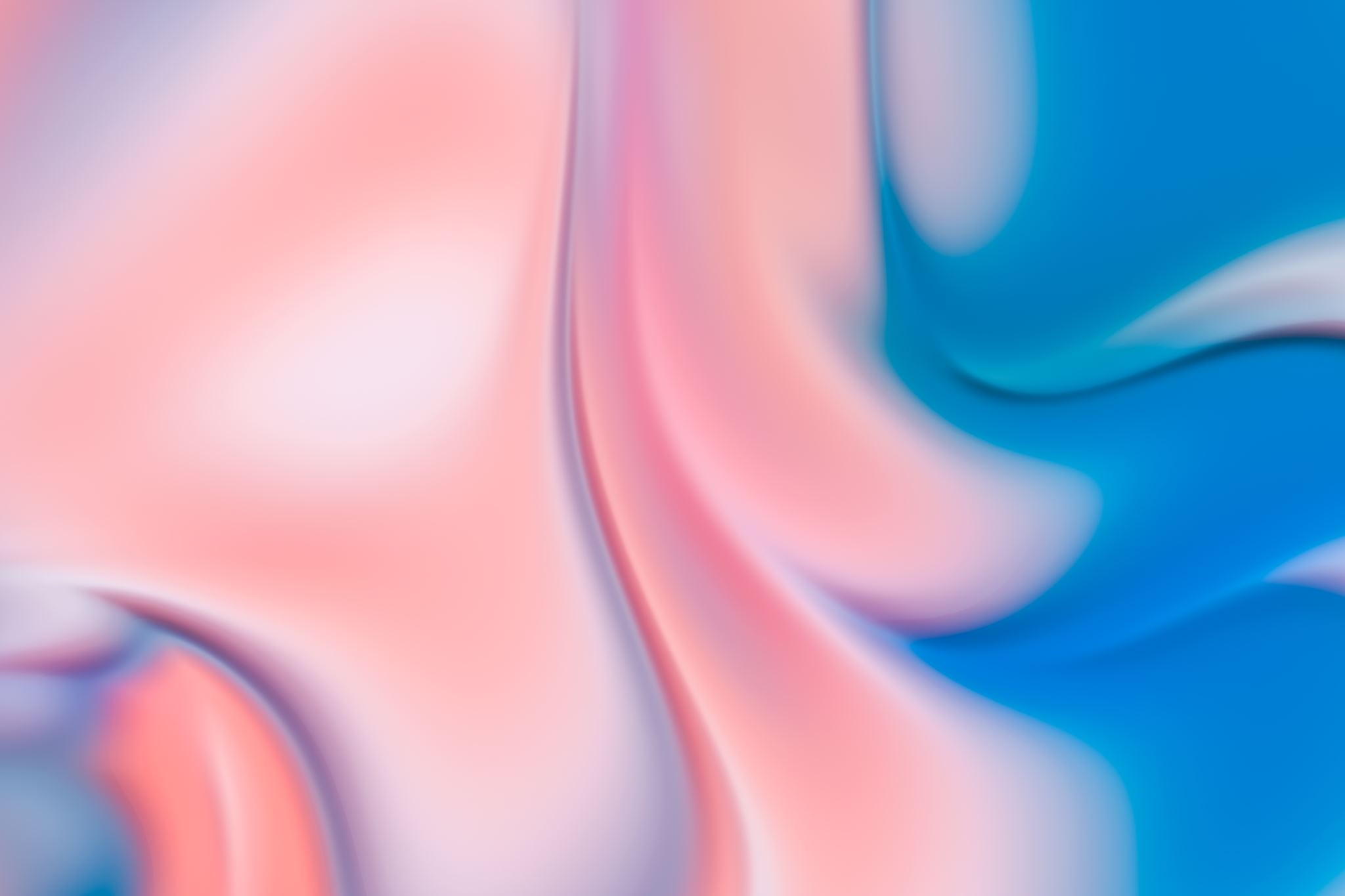 What Makes a good inquiry question?
How are these two questions different from each other?
What were Governor Douglas's contributions to British Columbia? 
Does Douglas deserve to be honoured in the names of colleges, schools, and streets?
How are these two questions different from each other?
Where did the gold miners come from?
If almost all of the gold miners were American, why did the US not take over British Columbia?
How are these two questions different from each other?
Where did the gold miners come from?
If almost all of the gold miners were American, why did the US not take over British Columbia?
How are these two questions different from each other?
What was the impact of the Cariboo Gold Rush on the history of British Columbia? 
What were the most important consequences of the Cariboo Gold Rush on BC history?
Each question b is an example of a good inquiry question
Why is it important to have a good inquiry question?
To learn what makes a good inquiry question
Today’s lesson objective (goal)
What makes a good inquiry question?